Introduction of Economics, Scope, Nature, Methods of study
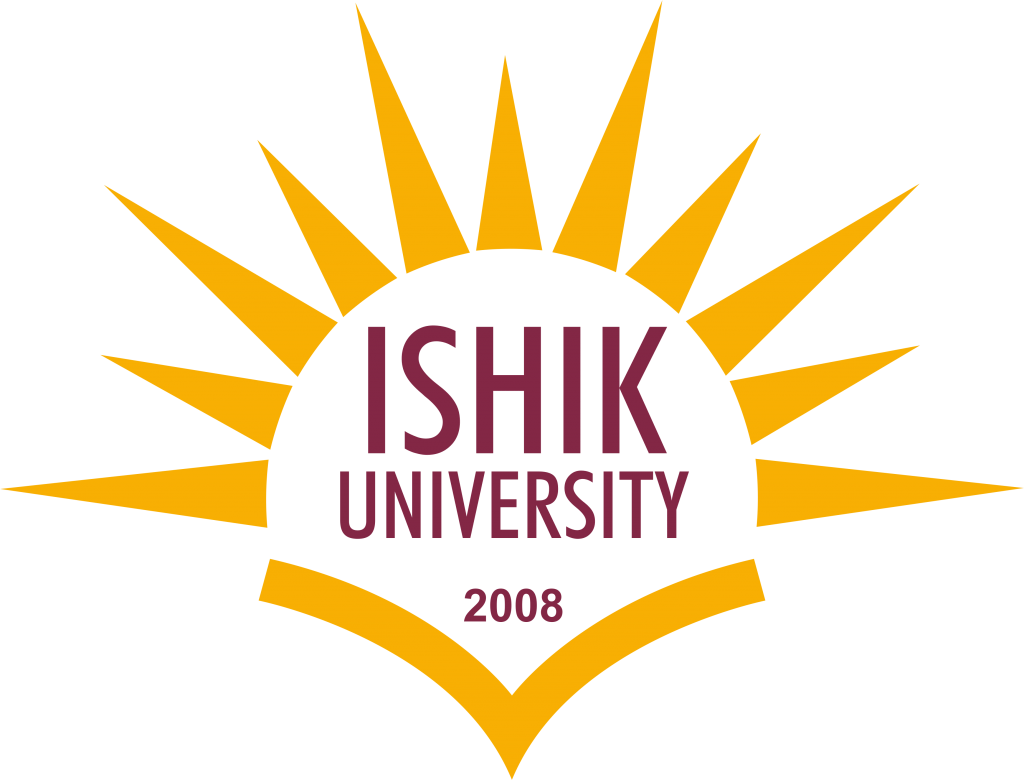 Prepared by: Dr Waqar Ahmad, Asstt. Prof.
Week -1
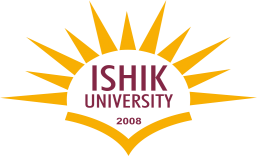 Learning Objectives
What is economics?
Definitions by various economist?
What are scope of economics?
What are the methodologies of economics?
What are the approaches of economics?
Week -1
What is economics?
Economics is the science that deals with production, exchange and consumption of various commodities in economic systems. It shows how scarce resources can be used to increase wealth and human welfare. The central focus of economics is on scarcity of resources and choices among their alternative uses. The resources or inputs available to produce goods are limited or scarce.
Keywords:

Scarcity, Human welfare, production, exchange, choice, resources, good and service.
What is economics? 				Cont.
This scarcity induces people to make choices among alternatives, and the knowledge of economics is used to compare the alternatives for choosing the best among them. For example, a farmer can grow paddy, sugarcane, banana, cotton etc. in his garden land. But he has to choose a crop depending upon the availability of irrigation water.
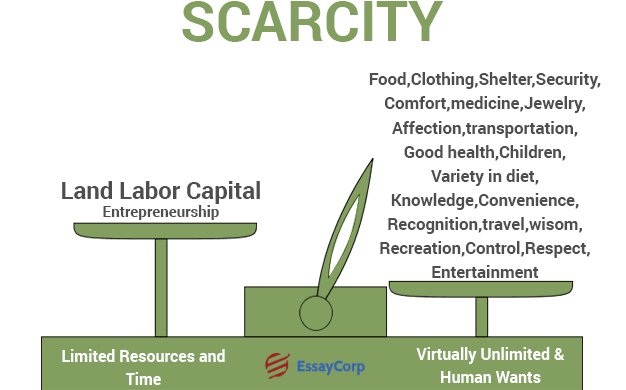 What is economics? 				Cont.
Two major factors are responsible for the emergence of economic problems. They are: i) the existence of unlimited human wants and ii) the scarcity of available resources. 
The numerous human wants are to be satisfied through the scarce resources available in nature. 
Economics deals with how the numerous human wants are to be satisfied with limited resources. Thus, the science of economics centre's on want - effort - satisfaction.
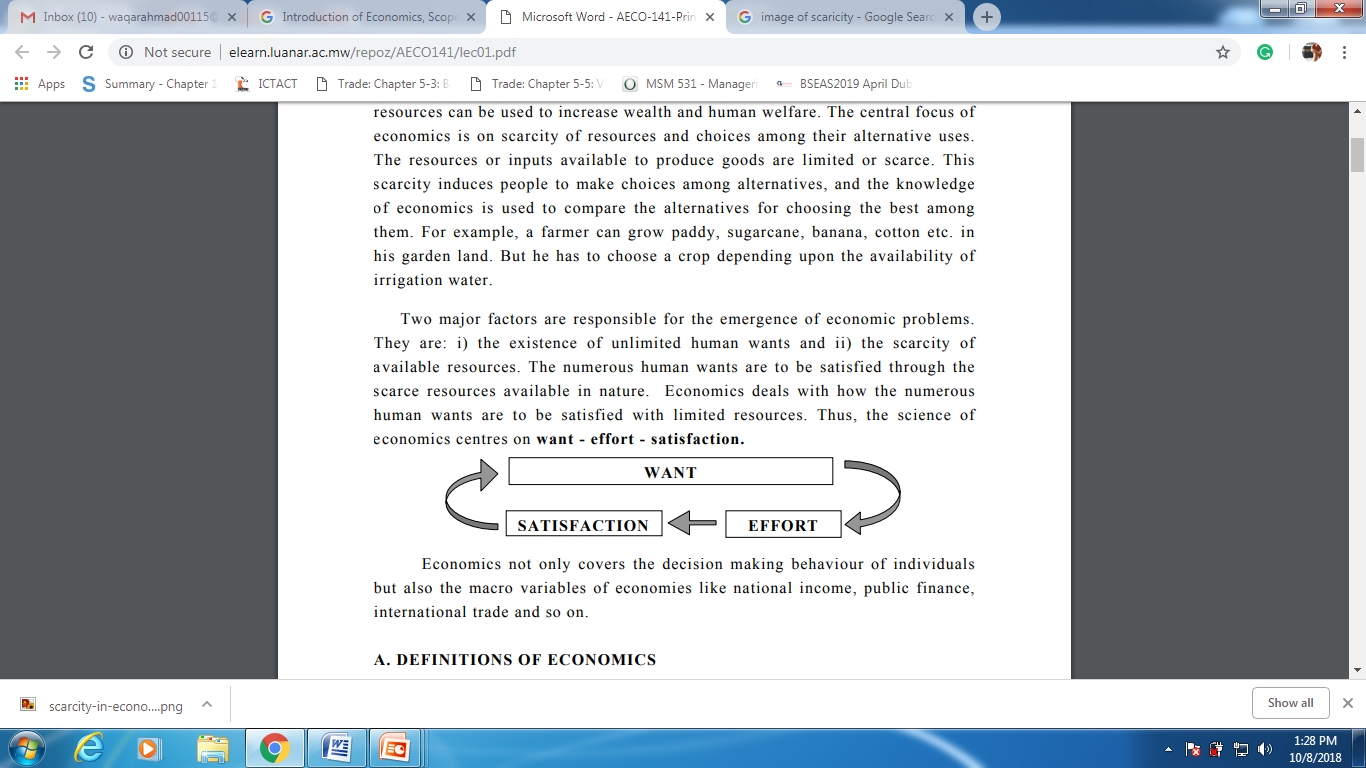 Definitions of economics by various 
 economist.
Several economists have defined economics taking different aspects into account. The word ‘Economics’ was derived from two Greek words, oikos (a house) and nemein (to manage) which would mean ‘managing an household’ using the limited funds available, in the most satisfactory manner possible.
Wealth Definition of economics
Welfare Definition of economics
Growth Definition of economics
Definitions of economics by various 
 economist.                                             Cont.
Wealth Definition of economics
	Adam smith (1723 - 1790), in his book “An Inquiry into Nature and Causes of Wealth of Nations” (1776) defined economics as the science of wealth. He explained how a nation’s wealth is created. He considered that the individual in the society wants to promote only his own gain and in this, he is led by an “invisible hand” to promote the interests of the society though he has no real intention to promote the society’s interests.
Definitions of economics by various 
 economist.                                             Cont.
Welfare Definition of economics
	Alfred Marshall (1842 - 1924) wrote a book “Principles of Economics” (1890) in which he defined “Political Economy” or Economics is a study of mankind in the ordinary business of life; it examines that part of individual and social action which is most closely connected with the attainment and with the use of the material requisites of well being”.
Definitions of economics by various 
 economist.                                             Cont.
Growth Definition of economics
Prof. Paul Samuelson defined economics as “the study of how men and society choose, with or without the use of money, to employ scarce productive resources which could have alternative uses, to produce various commodities over time, and distribute them for consumption, now and in the future among various people and groups of society”.
Definitions of economics by various 
 economist.                                             Cont.
Criticism:

Smith defined economics only in terms of wealth and not in terms of human welfare. Ruskin and Carlyle condemned economics as a ‘dismal science’, as it taught selfishness which was against ethics. However, now, wealth is considered only to be a mean to end, the end being the human welfare. Hence, wealth definition was rejected and the emphasis was shifted from ‘wealth’ to ‘welfare’.
Marshall considered only material things. But immaterial things, such as the services of a doctor, a teacher and so on, also promote welfare of the people.
Scope of Economics
Scope means province or field of study. In discussing the scope of economics, we have to indicate whether it is a science or an art and a positive science or a normative science. It also covers the subject matter of economics.
Economics  - A Science and an Art

Economics  - A Social Science 
Economics  is a Science
Economics is an Art

2.	 Positive and Normative Economics
Scope of Economics				Cont.
Economics  - A Science and an Art

Economics  - A Social Science
	
	In order to understand the social aspect of economics, we should bear in mind that laborers are working on materials drawn from all over the world and producing commodities to be sold all over the world in order to exchange goods from all parts of the world to satisfy their wants. There is, thus, a close inter-dependence of millions of people living in distant lands unknown to one another.
Scope of Economics				Cont.
Economics  - A Science and an Art

b)  Economics is a Science	
	
	Science is a systematized body of knowledge that traces the relationship between cause and effect. Another attribute of science is that its phenomena should be amenable to measurement. Applying these characteristics, we find that economics is a branch of knowledge where the various facts relevant to it have been systematically collected, classified and analyzed.
Scope of Economics				Cont.
Economics  - A Science and an Art

b)  Economics is an Art	
	
	 An art is a system of rules for the attainment of a given end. A science teaches us to know; an art teaches us to do. Applying this definition, we find that economics offers us practical guidance in the solution of economic problems. Science and art are complementary to each other and economics is both a science and an art.
Scope of Economics				Cont.
2. Positive Economics

Economics is both positive and normative science.
Positive Science: 
It only describes what it is and normative science prescribes 
what it ought to be. Positive science does not indicate what 
is good or what is bad to the society. It will simply provide 
results of economic analysis of a problem.
Scope of Economics					Cont.
Normative Science:
It makes distinction between good and bad. It prescribes what should be done to promote human welfare. A positive statement is based on facts. A normative statement involves ethical values. For example, “12 per cent of the labour force in India was unemployed last year” is a positive statement, which could is verified by scientific measurement. “Twelve per cent unemployment is too high” is normative statement comparing the fact of 12 per cent unemployment with a standard of what is unreasonable.
Methodology of Economics
Economics as a science adopts two methods for the discovery of its laws and principles, viz.,
 
Deductive method 

Inductive method
Methodology of Economics			Cont.
Deductive method
Here, we descend from the general to particular, i.e., we start from certain principles that are self-evident or based on strict observations. Then, we carry them down as a process of pure reasoning to the consequences that they implicitly contain. For instance, traders earn profit in their businesses is a general statement which is accepted even without verifying it with the traders. The deductive method is useful in analyzing complex economic phenomenon where cause and effect are inextricably mixed up. However, the deductive method is useful only if certain assumptions are valid. (Traders earn profit, if the demand for the commodity is more).
Methodology of Economics			Cont.
b) Inductive method
This method mounts up from particular to general, i.e., we begin with the observation of particular facts and then proceed with the help of reasoning founded on experience so as to formulate laws and theorems on the basis of observed facts. E.g. Data on consumption of poor, middle and rich income groups of people are collected, classified, analyzed and important conclusions are drawn out from the results.
Methodology of Economics			Cont.
In deductive method, we start from certain principles that are either indisputable or based on strict observations and draw inferences about individual cases. In inductive method, a particular case is examined to establish a general or universal fact. Both deductive and inductive methods are useful in economic analysis.
Approaches of economics
Economics can be studied through 
Traditional approach and 
Modern approach
Approaches of economics 			Cont.
Traditional approach
	Economics is studied under five major divisions namely consumption, production, exchange, distribution and public finance.
Approaches of economics 			Cont.
Consumption: 
The satisfaction of human wants through the use of goods and services is called consumption. 
Production: 
Goods that satisfy human wants are viewed as “bundles of utility”. Hence production would mean creation of utility or producing (or creating) things for satisfying human wants. For production, the resources like land, labour, capital and organization are needed.
Approaches of economics 			Cont.
Exchange:
Goods are produced not only for self-consumption, but also for sales. They are sold to buyers in markets. The process of buying and selling constitutes exchange. 
Distribution: 
The production of any agricultural commodity requires four factors, viz., land, labour, capital and organization. These four factors of production are to be rewarded for their services rendered in the process of production.
Approaches of economics 			Cont.
The land owner gets rent, the labourer earns wage, the capitalist is given with interest and the entrepreneur is rewarded with profit. The process of determining rent, wage, interest and profit is called distribution. 
5. Public finance: 
It studies how the government gets money and how it spends it. Thus, in public finance, we study about public revenue and public expenditure
Approaches of economics 			Cont.
Modern approach
The study of economics is divided into: 
Microeconomics 
Macroeconomics
Approaches of economics 			Cont.
Microeconomics analyses the economic behavior of any particular decision making unit such as a household or a firm. Microeconomics studies the flow of economic resources or factors of production from the households or resource owners to business firms and flow of goods and services from business firms to households. It studies the behaviour of individual decision making unit with regard to fixation of price and output and its reactions to the changes in demand and supply conditions. Hence, microeconomics is also called price theory
Approaches of economics 			Cont.
Macroeconomics studies the behavior of the economic system as a whole or all the decision-making units put together. Macroeconomics deals with the behavior of aggregates like total employment, gross national product (GNP), national income, general price level, etc. So, macroeconomics is also known as income theory
Microeconomics cannot give an idea of the functioning of the economy as a whole. Similarly, macroeconomics ignores the individual’s preference and welfare.
Questions
1. What is economic?
2. What is microeconomics?
3. What is scarcity?
4. What is Wants?
5. What is Traditional approaches?
6. What is Modern approaches?
7. Is economics is science or art. Explain
8. Define economics by Alfred Marshal
9. Definition given Prof. Paul Samuelson
10. What are scope of economics?
11. What is inductive and deductive method?